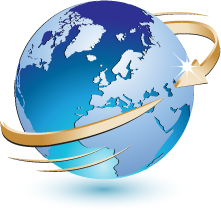 Результаты и перспективы сотрудничества Уральского государственного университета путей сообщения и вузов Китая乌拉尔国立交通大学与中国高校合作成果与前景
Докладчик – А. Г. Галкин, ректор, профессор, доктор технических наук. 
报告人 – 亚历山大.根纳季耶维奇.加尔金，校长，教授，工学博士
[Speaker Notes: Последние годы сотрудничество между Россией и Китаем развивается быстрыми темпами и достигло значительных высот. Это проявляется и в образовательной сфере. Именно развитие отношений в образовательной сфере обеспечивает рост взаимопонимания и доверия между народами и создает надежную основу для долгосрочного, эффективного и взаимовыгодного сотрудничества между странами. 
Главной задачей вузов  для воспитания молодого поколения интернациональных кадров становится организация международной студенческой мобильности , развитие специальных образовательных программ для иностранных граждан, организация совместных институтов, обеспечивающих получение двойных дипломов и защиту специалистов на двух языках. Это не возможно без плотного сотрудничества в научно-исследовательской сфере и взаимодействия профессорско-преподавательского состава вузов разных стран. Здесь возможны совместные НИР, публикации и участие ученых в редакционных коллегиях журналов дружественных зарубежных (прежде всего китайских и российских) вузов, общение на конференциях.
Первые успешние шаги по решению поставленных задач можно продемонстрировать на примере Уральского государственного университета путей сообщения (нашего университета).]
Количество иностранных студентов в УрГУПС
乌拉尔国立交通大学中国留学生数量
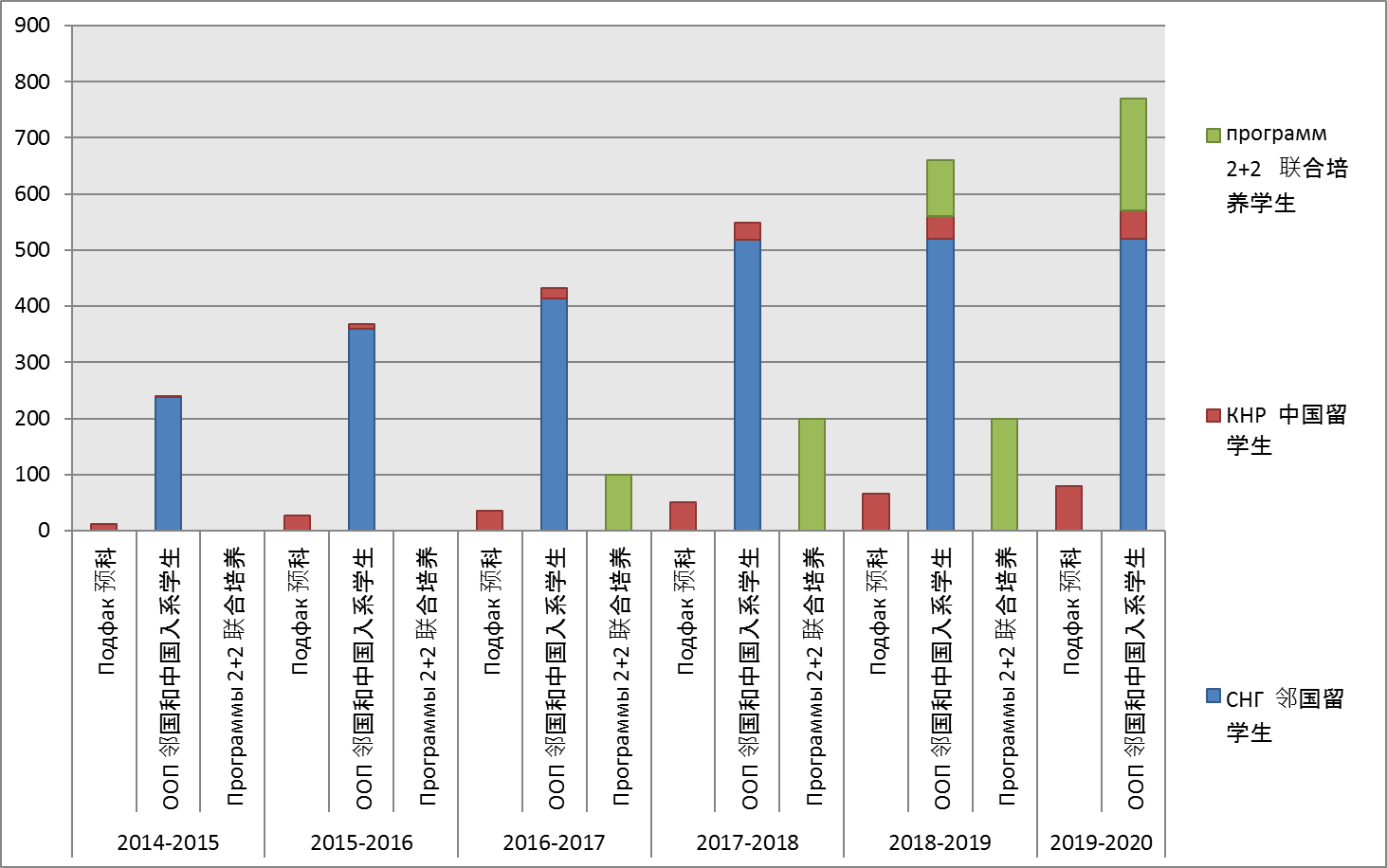 2
[Speaker Notes: Количество китайских студентов в УрГУПС (обозначены коричневым цветом на диаграмме), как на основных образовательных программах, так и на подготовительном отделении, стабильно растет с каждым годом, Созданные в 2015 году совместные русско-китайские институты уже в этом году набрали студентов и мы готовимся уже в 2018 году принять их в нашем университете (отображено на слайде зеленым цветом).]
МЕЖДУНАРОДНАЯ МОБИЛЬНОСТЬ УрГУПС И УНИВЕРСИТЕТОВ КИТАЯ
乌拉尔国立交通大学与中国大学的国际合作交流
Железнодорожные специальности в международной мобильности УрГУПС
铁路类专业合作
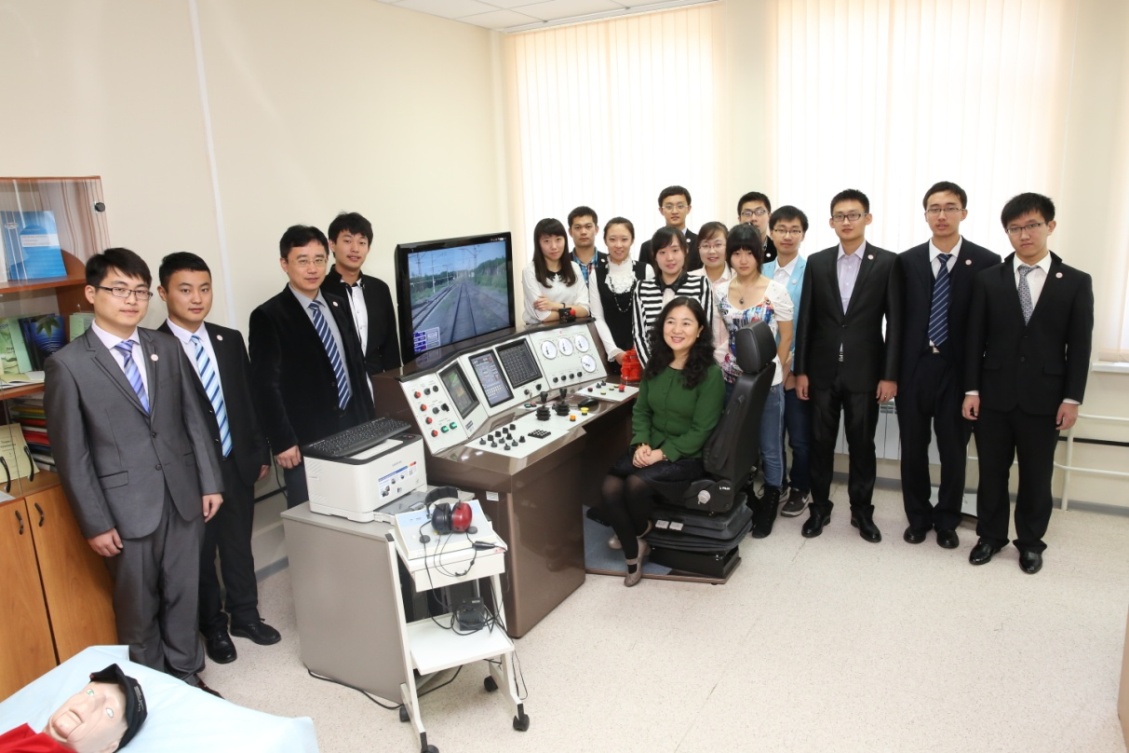 3
[Speaker Notes: 17 образовательных программ в области железнодорожного транспорта будет в ближайшие годы реализовано в рамках совместных институтов Южного Шелкового Пути (с Лючжоуский железнодорожный институт) и института ВСМ-Евразия (с Чжэнчжоуский железнодорожный профессионально-технический институтом). 
Такой рост присутствия китайских студентов в нашем вузе стимулировал интерес русских студентов к изучению китайского языка и уже второй год подряд количество наших студентов, изучающих китайский язык, только растет.]
МЕЖДУНАРОДНОЕ СОТРУДНИЧЕСТВО
АКАДЕМИЧЕСКОЕ СОТРУДНИЧЕСТВО С КИТАЕМ与中国的学术合作
Университет активно развивает сотрудничество с КНР. В первом семестре 2014 года студенты Дальяньского транспортного университета прошли обучение в УрГУПС, в 2015 году студенты университета прошли  стажировку в Китае, в июле 2016 года в УрГУПС была организована Летняя школа для студентов Пекинского объединенного  университета, а в декабре 2016 года УрГУПС для студентов этого же университета проводит Зимнюю школу.乌拉尔国立交通大学积极开展与中国各大高校的合作。2014年第一学期大连交通大学师生在我校进行访问，2015年我校师生代表团赴大连交通大学回访。2016年7月北京联合大学师生在我校进行夏令营活动，同年12月将会前来参加冬令营活动。
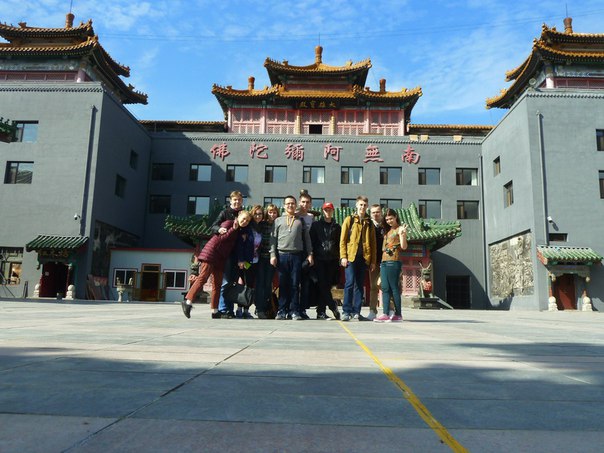 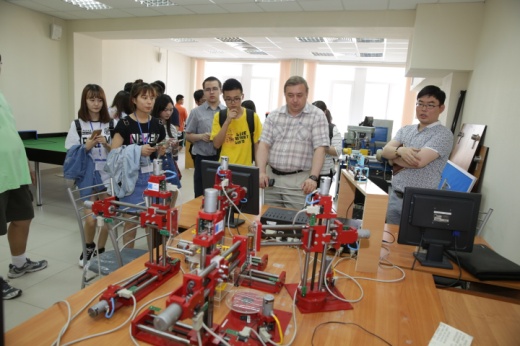 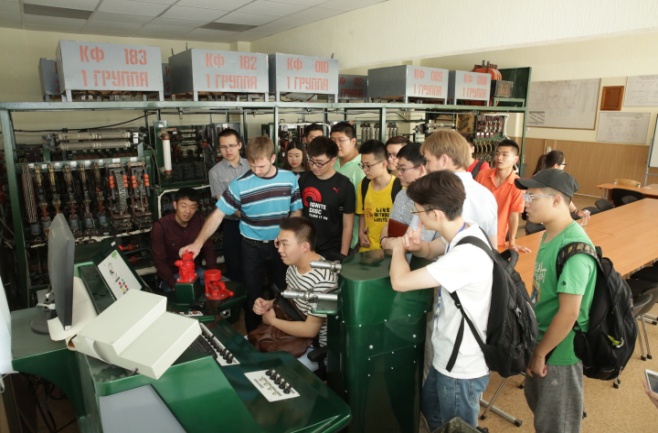 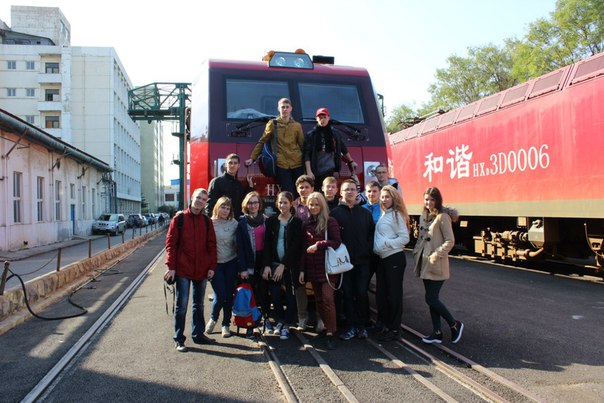 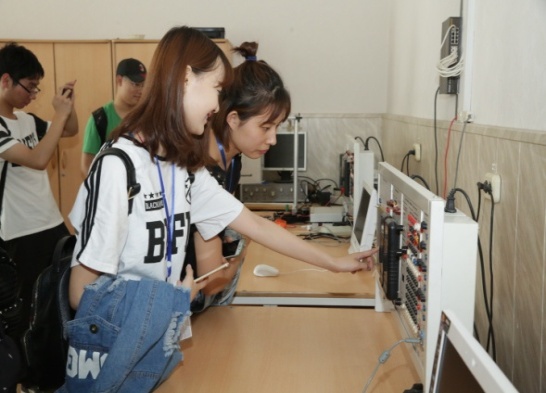 Летняя школа  для студентов Пекинского  объединенного университета北京联合大学师生参加夏令营活动
Студенты УрГУПС  в Китае (Даляньский технический университет, программа обмена студентами我校学生在大连交通大学)
[Speaker Notes: Успешно развиваются программы студенческой мобильности. В первом семестре 2014 года 15 студентов Механического факультета Даляньского транспортного университета прошли 14-дневный курс обучения в УрГУПС, где они прослушали лекции наших преподавателей по механике и моделированию, приняли участие в лабораторных работах, в 2015 году 15 студентов УрГУПС с разных факультетов посетили Дальяньский транспортный университет с ответным визитом, в котором они также пробыли 14 дней и побывали на лекциях и лабораторных занятиях. В июле 2016 года в УрГУПС была организована Летняя школа для китайских студентов, где кроме образовательной программы также прошли спортивные мероприятия.]
НАУЧНО-ТЕХНИЧЕСКОЕ СОТРУДНИЧЕСТВО  С КИТАЕМ与中国的学术科研合作
В настоящее время ведутся переговоры с Китайской энергетической компанией «ООО «Китайское железнодорожное бюро по электрификации» для организации взаимовыгодного сотрудничества по следующим направлениям:目前与中铁电气化局就一下方向的合作进行洽谈
расчетно-внедренческая;工程核算应用
исследование российского рынка; 俄罗斯行业市场研究
проектно-изыскательская деятельность; 规划与勘探活动
научно-исследовательская деятельность; 科研活动
сотрудничество и обмен опытом в области подготовки аспирантов и магистров. 交换培养硕士和博士生经验
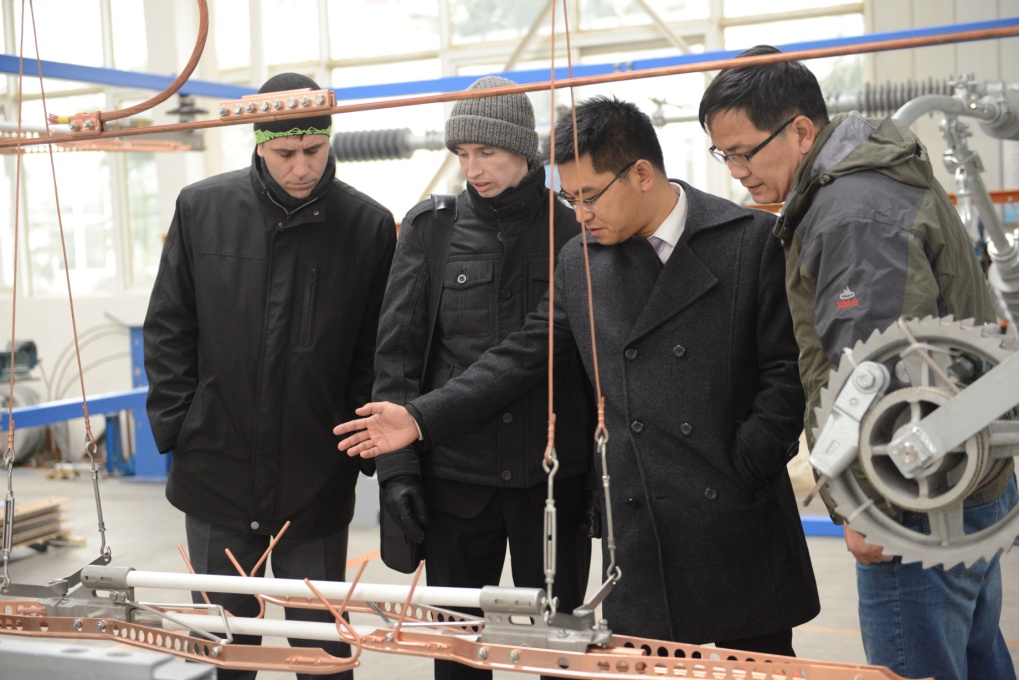 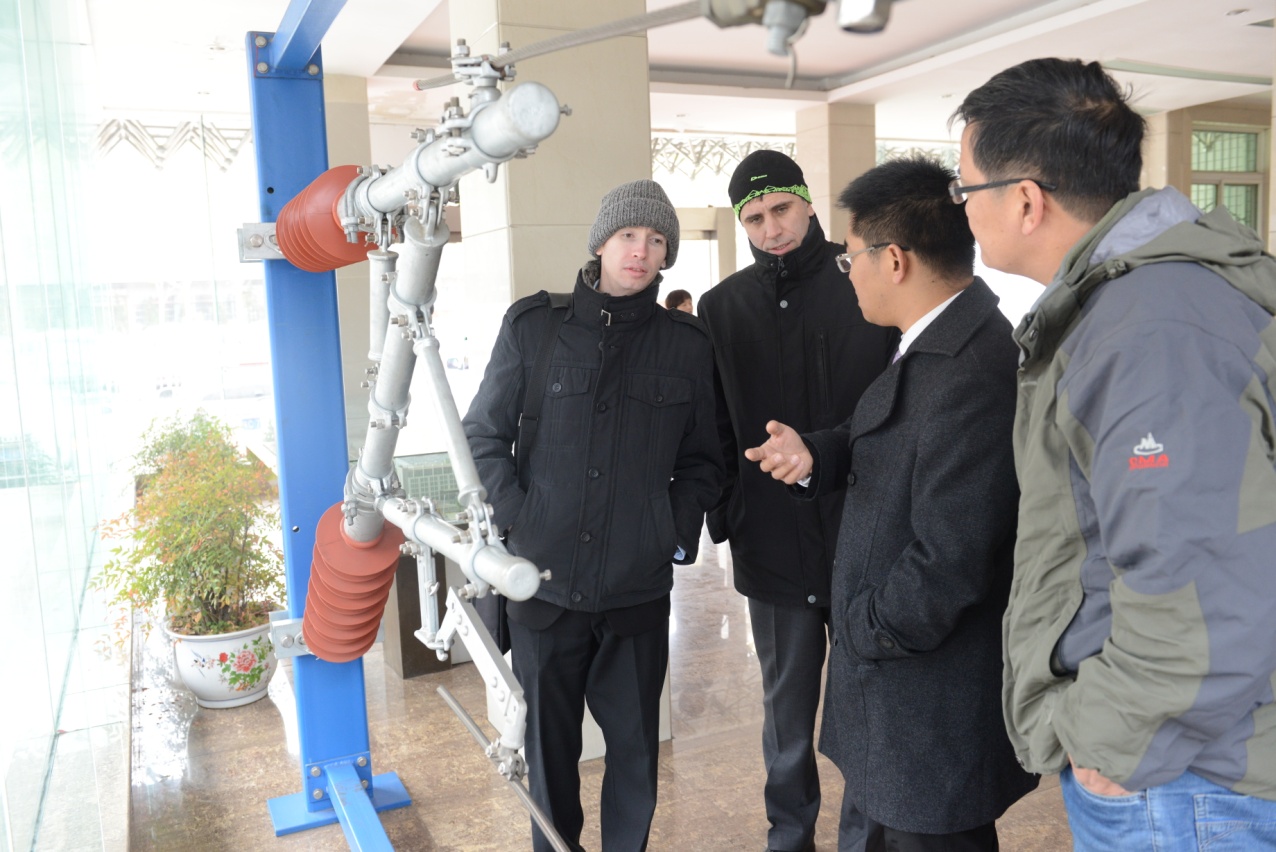 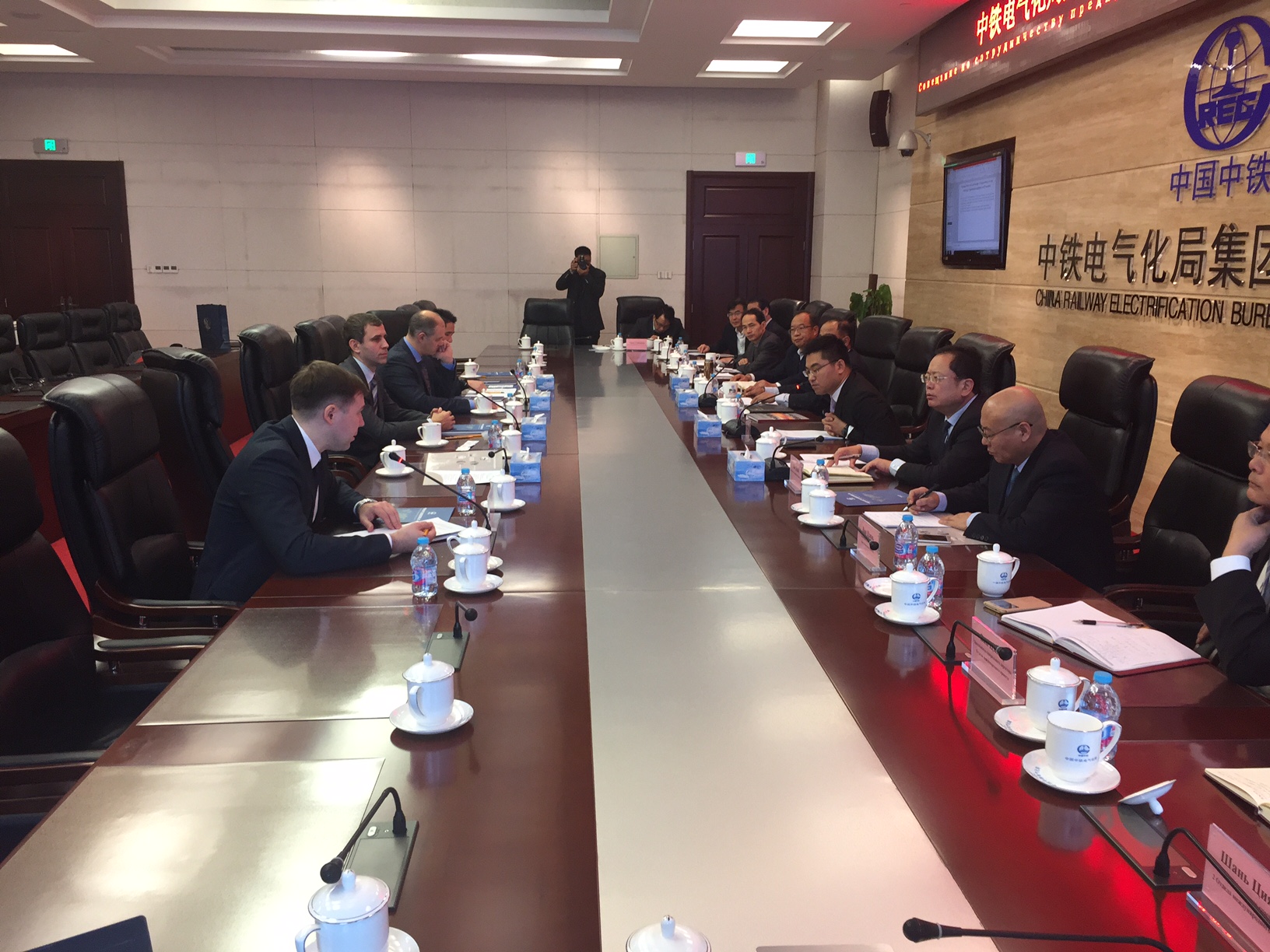 5
[Speaker Notes: Научно-техническое сотрудничество очень важная составляющая отношений между Россией и Китаем. Буквально неделю назад состоялась встреча ученых нашего университета с руководством Китайского железнодорожного бюро по электрофикации – одного из лидеров в области электрофикации ВСМ в Китае и мире. На встрече обсуждались вопросы научно-технического сотрудничества в области НИР, перевода и согласования технической документации и других сферах. Ученые университета посетили крупнейший в мире завод по производству элементов контактной сети для ВСМ в Баоджи, испытательный центр, наметили реальные шаги по реализации совместных проектов.]
В 2016 году, в год 60-летия, впервые на базе  УрГУПС прошел Международный симпозиум
2016年校庆60周年之际，首次在乌拉尔国立交通大学举办了亚太地区国际研讨会
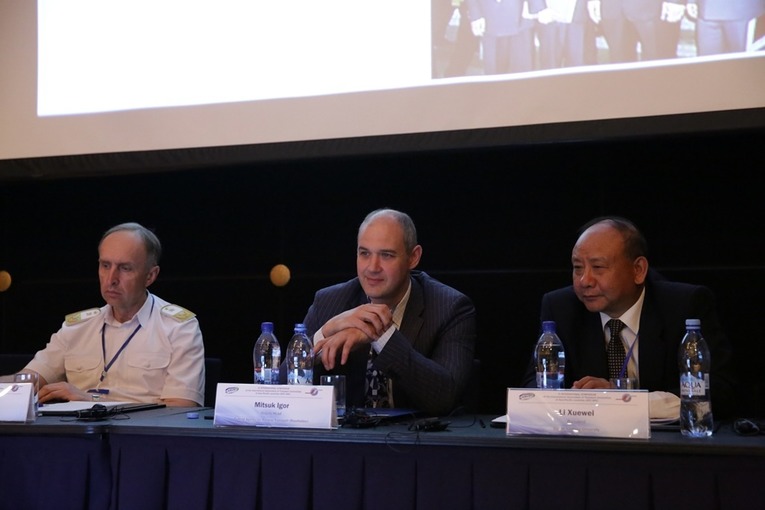 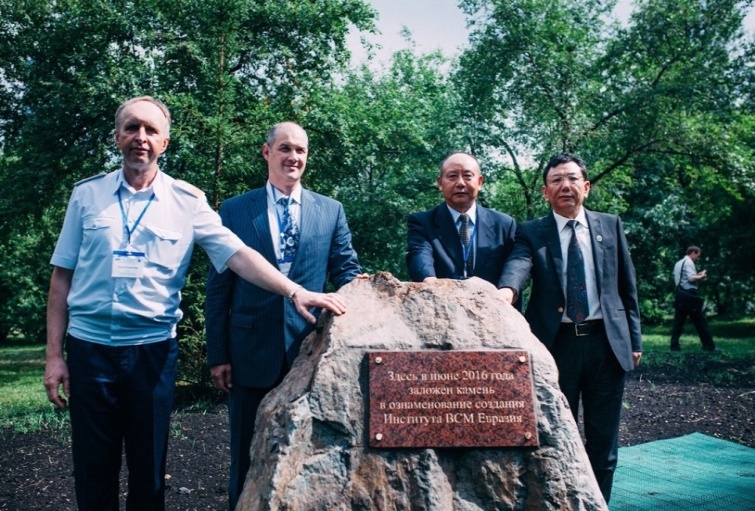 В президиуме 主席台
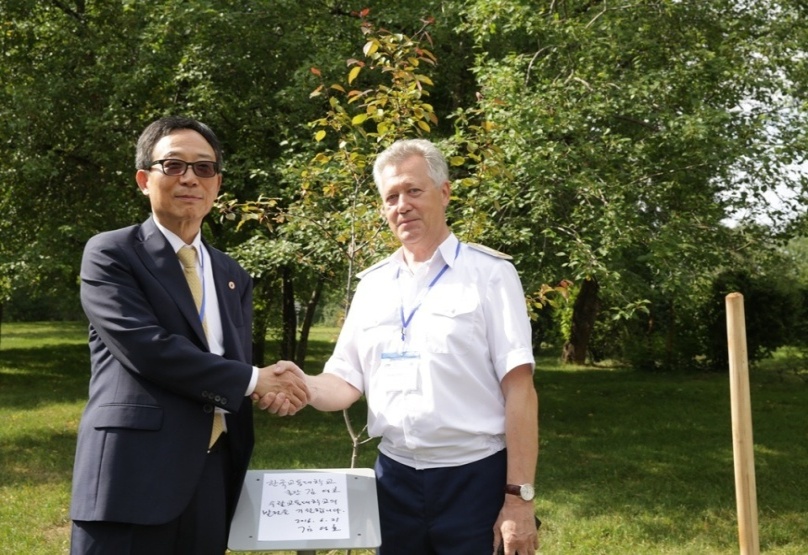 Экскурсия по университету 
校园游览
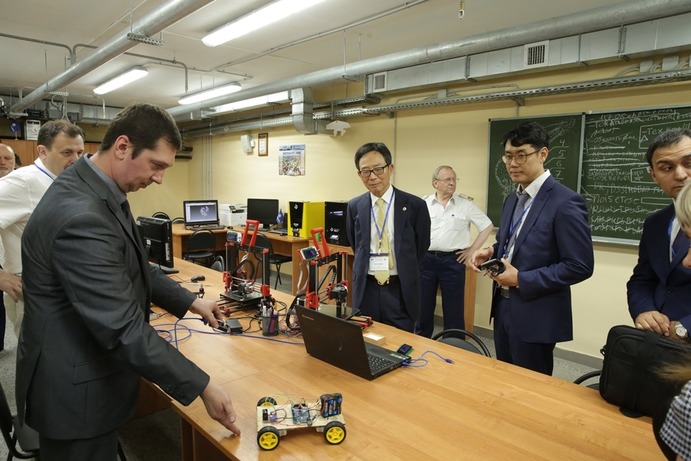 Посадка деревьев на Международной аллее дружбы в парке УрГУПС
友谊树栽种
[Speaker Notes: В год своего 60-летия, УрГУПС впервые организовывал и принимал у себя, в центре России, на Уральских горах, на границе Европы и Азии,  гостей из Китая, Кореи и других стран на Международном симпозиуме транспортных университетов. За три дня симпозиума были прослушаны доклады о развитии высокоскоростного транспорта в мире, организации подготовки интернациональных кадров для дранспорта и другие. 
Участники посетили завод «Уральские локомотивы», где в настоящее время выпускают скоростной подвижные состав для использования на железных дорогах России и стран СНГ, а также локомотивы для организации тяжеловесного движения. На территории УрГУПС представителями Китая и других стран были посажены деревья на Международной аллее дружбы в парке УрГУПС. Участникам конференции была проведена экскурсия по университету, представлены современные лаборатории, которые позволяют нашим студентам становиться высококвалифицированными специалистами своей отрасли.]
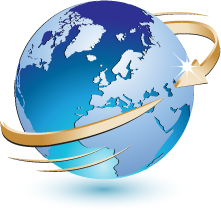 СПАСИБО ЗА ВНИМАНИЕ!
谢谢!
7
[Speaker Notes: Очень важно что сегодня ректора вузов России и Китая встретились здесь на очередном симпозиуме Ассоциации транспортных вузов. Уверен, что эта встреча послужит дальнейшему укреплению отношений и развитию интернациональных образовательных программ в транспортной отрасли. Спасибо за внимание.]